সকলকে শুভেচ্ছা
নির্দেশনায় ,
তানজীরা খানম  
           সিনিয়রশিক্ষক 
                কম্পিউটার ও  আইসিটি 
শাহী মহল্লা মোহাম্মাদীয়া আলিম মাদরাসা ।
                           Email:- tangiralovely@gmail.com
                        Mobile  no-  01727974756/
                            01622236456
পাঠ পরিচিতি
বিষয় ঃ-  সাধারন বিজ্ঞান 
অধ্যায় – ১২শ   
ষষ্ঠঃ-  শ্রেনী
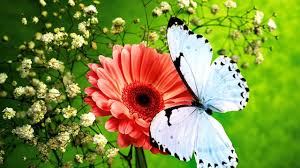 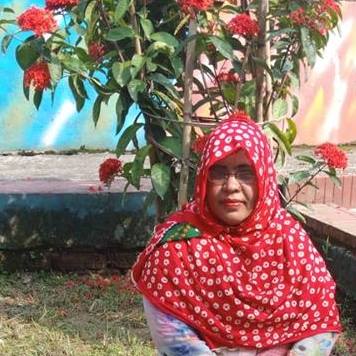 শিখন ফল ।
১   প্রাকৃতিক ও মানুশের সৃষ্টি পরিবেশের ব্যাখ্যা দিতে পারবে । 
২ পরিবেশের উপদানের ব্যাখ্যা দিতে পারবে । 
৩ পরিবেশ দূষনের কারন   বিশ্লেষন করতে পারবে ।
৪ পরিবেশ দূষন রোধ   করার উপয়   বর্ননা  করতে পারবে ।
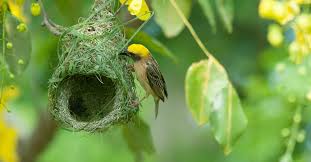 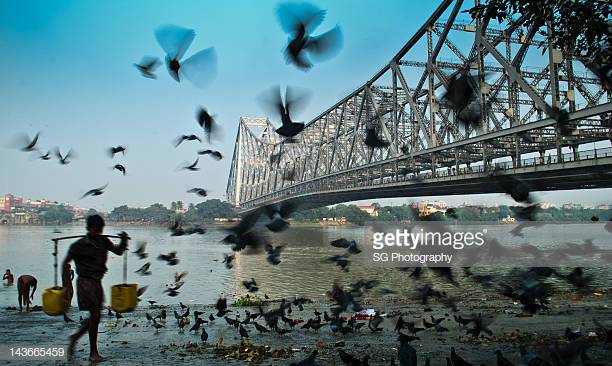 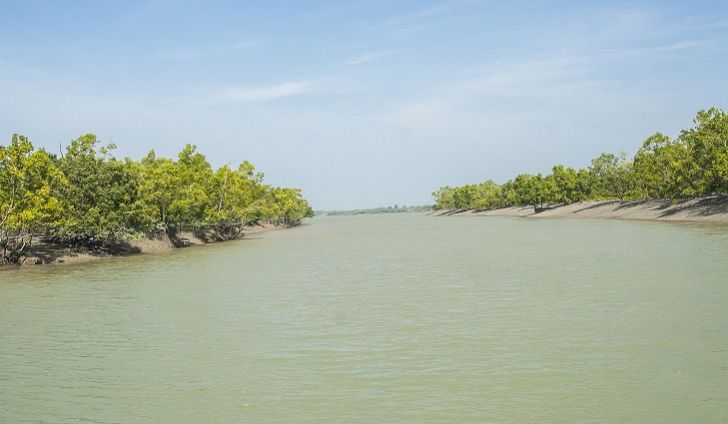 প্রাকিতিক পরিবেশ ও মানুষ সৃষ্ট পরিবেশ
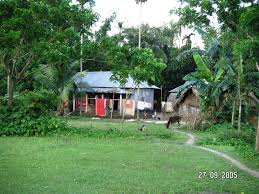 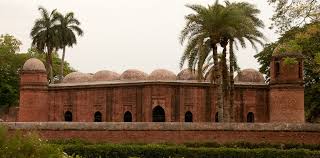 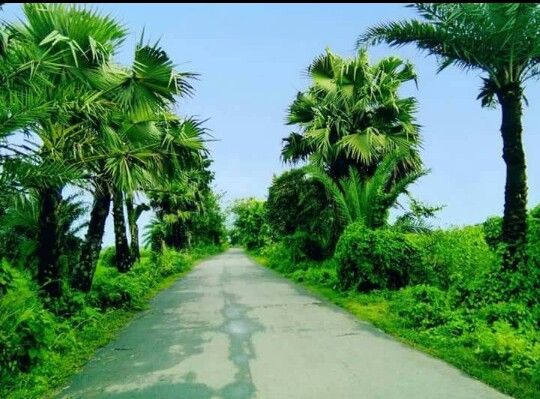 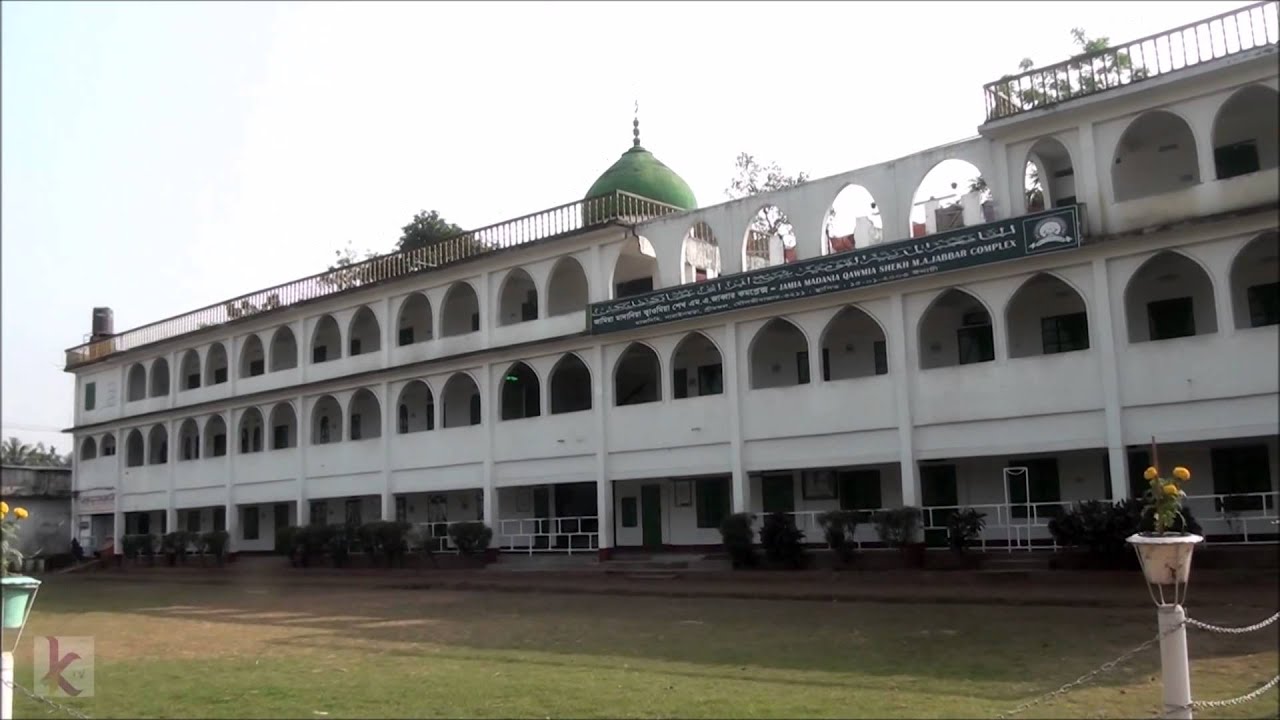 আজকের  পাঠঃ- 
পরিবেশের ভারসাম্য ও  আমাদের জীবন ।
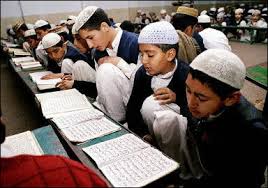 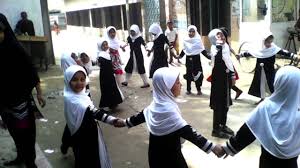 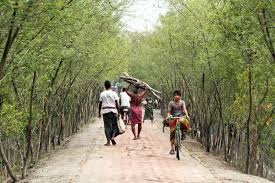 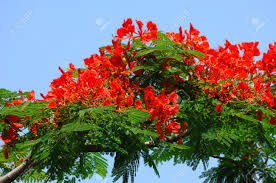 জীব ও জড়
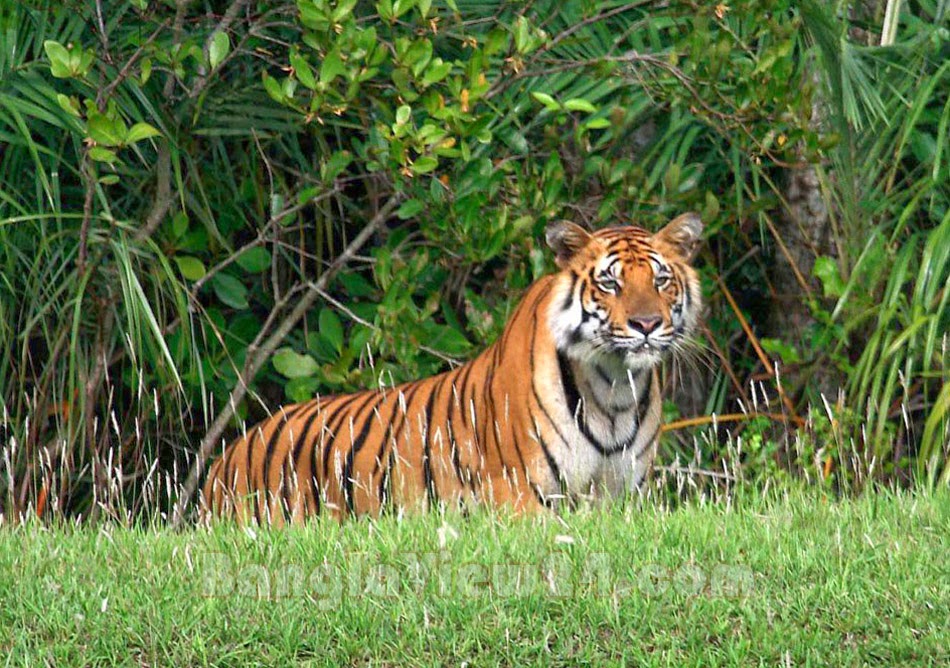 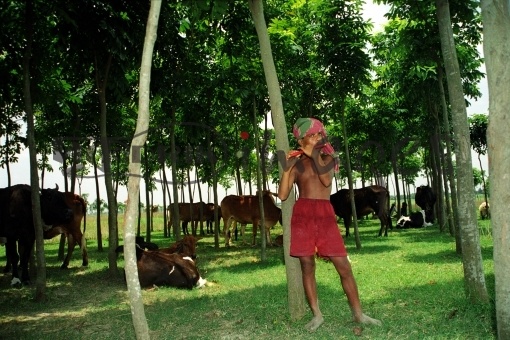 ডাইনোসর  (বিলুপ্ত )
উদ্ভিদ ও প্রানীর উপর নির্ভরশীলতা
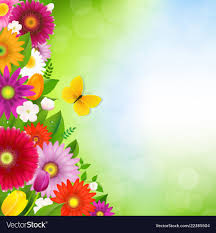 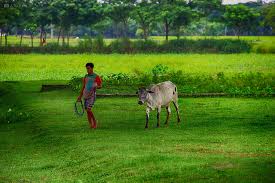 একটি দূষিত  ও একটি স্বভাবিক পরিবেশ
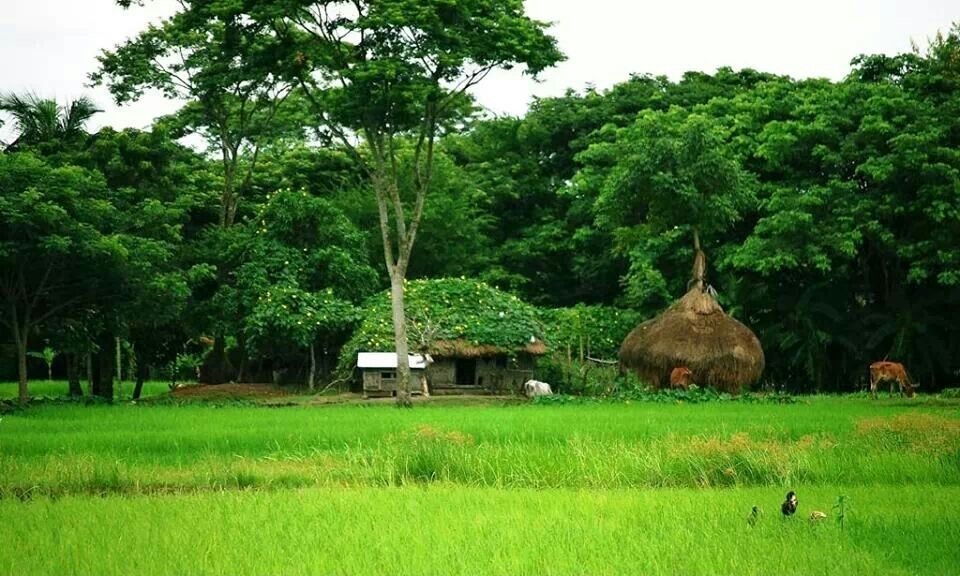 দ
পরিবেশ দুষনের কারন ।
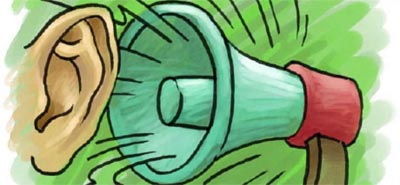 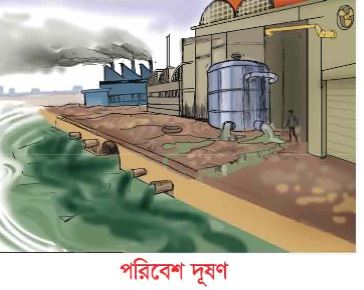 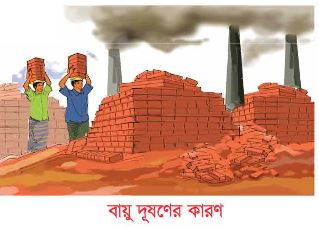 মূল্যায়ন
১  প্রাকৃতিক পরিবেশ বলতে কি বুঝ?
২ পরবেশের উপদান  কইয়টি  ও কি কি  ?  
৩  পরিবেশ  কত প্রকার ও কি কি ?
দলিয় কাজ ঃ-
১ পরবেশ দূষনের কারন গুলো  বর্ননা  কর ।
২ পরিবেশের উপদানের আন্তসম্পর্ক এবং পারস্পরিক   নির্ভরশীলতা বলতে কি বুঝ ?
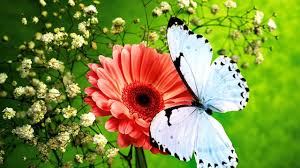 বাড়ির কাজ
১ । পরিবেশ বলতে কী বুঝ ? মাটি ,বায়ু , পানি আলো এর উপর উদ্ভিদ ও প্রানী  কী ভাবে নির্ভরশীল  ? উদ্ভিহ ও প্রনী পরস্পর নির্ভরশীলতা ব্যাখ্যা কর । 
২জীব ও জড় পরিবেশ বলতে কী বুঝ ? পরিবেশ দূষন  রোধে  তুমি কি ব্যাবস্থা নিবে  ব্যাখ্যা  কর ।
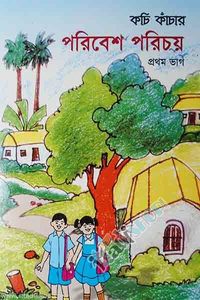 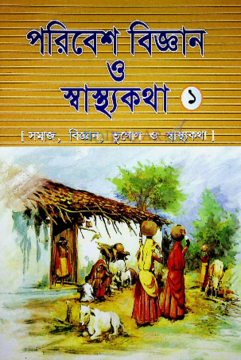 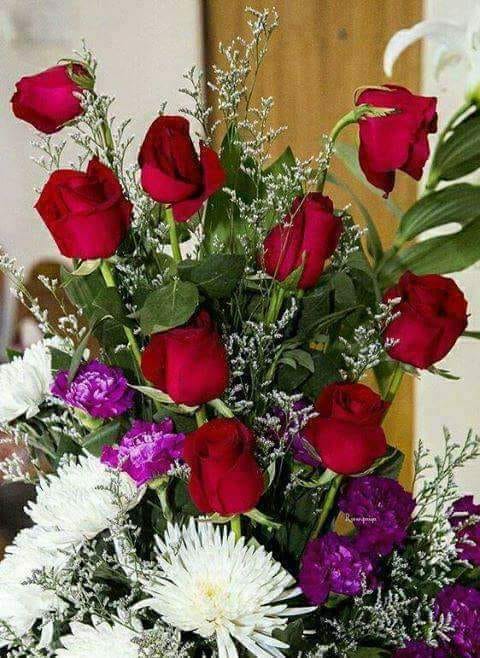 আল্লাহ হাফিজ